Темп и ритм – помощники речи
Упражнения для коррекции речи дошкольников
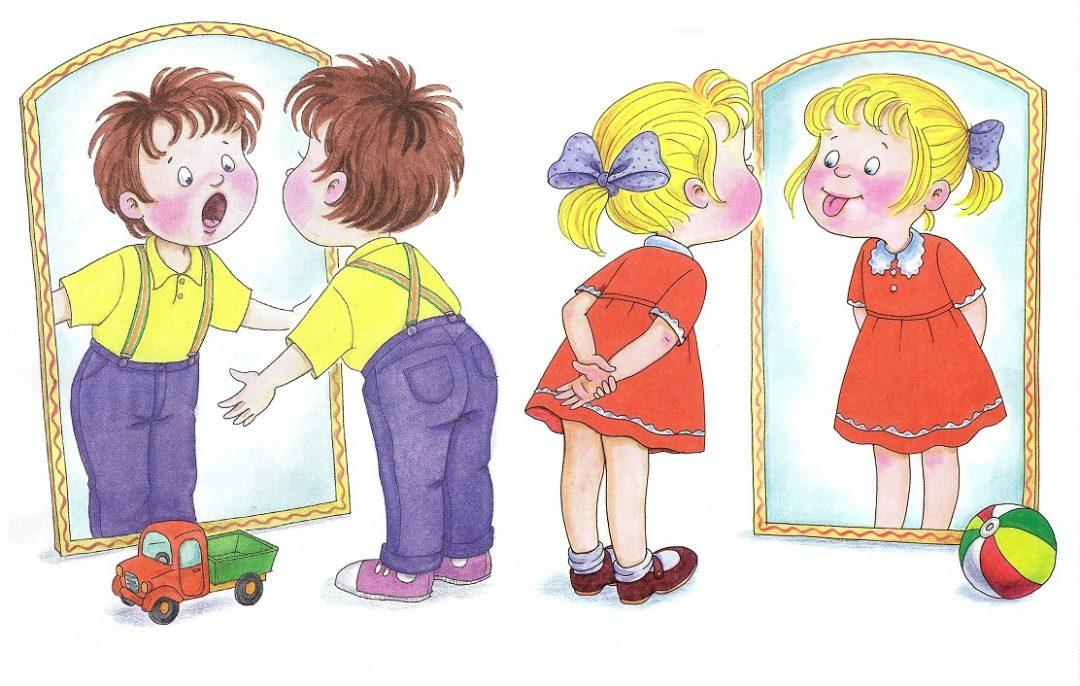 Проект«Использование упражнений на развитие речи, общей моторики, ритма и темпа движений для коррекции речи у детей старшего дошкольного возраста»
Темп, ритм, движения - это наши упражнения!
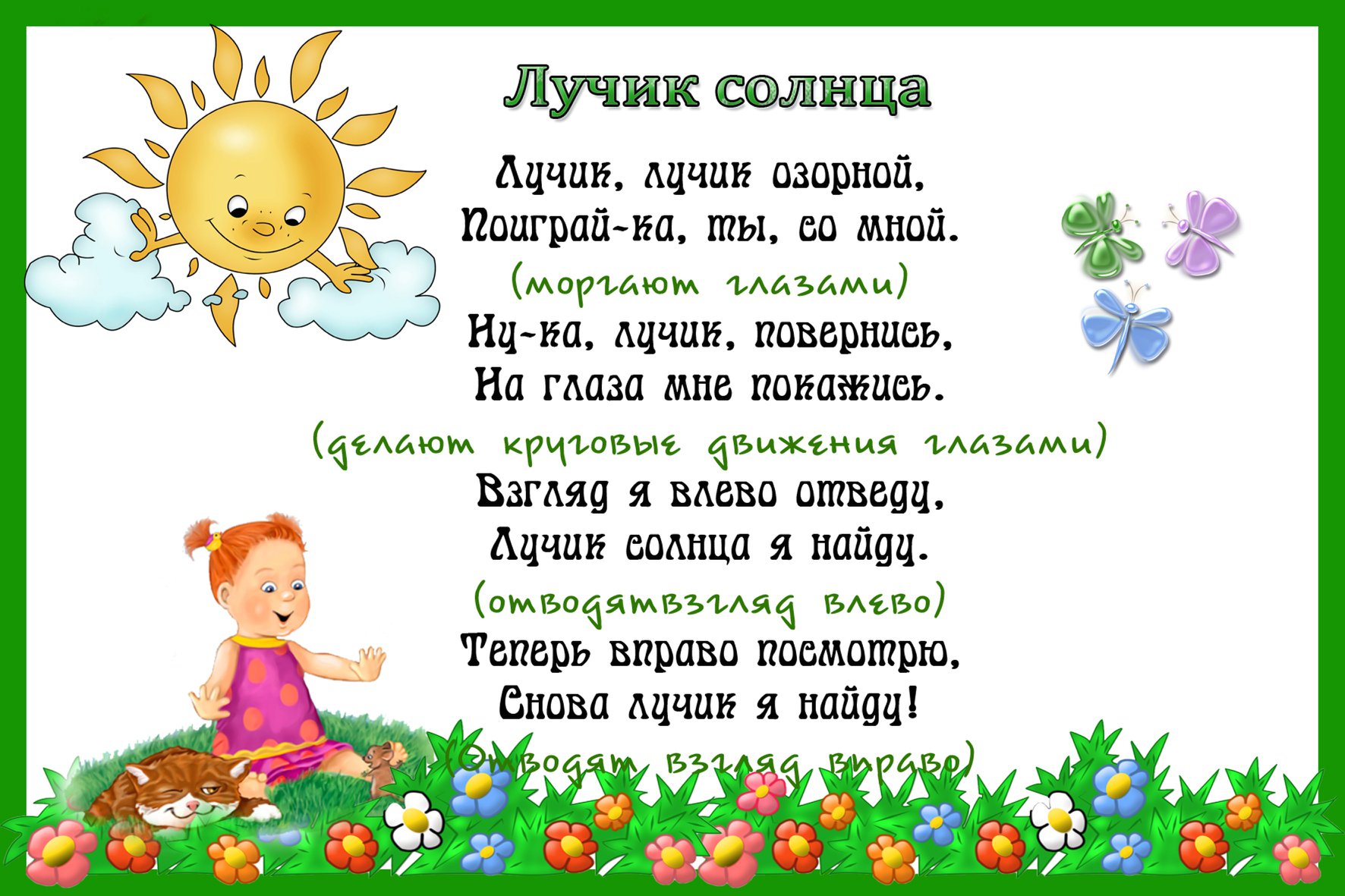 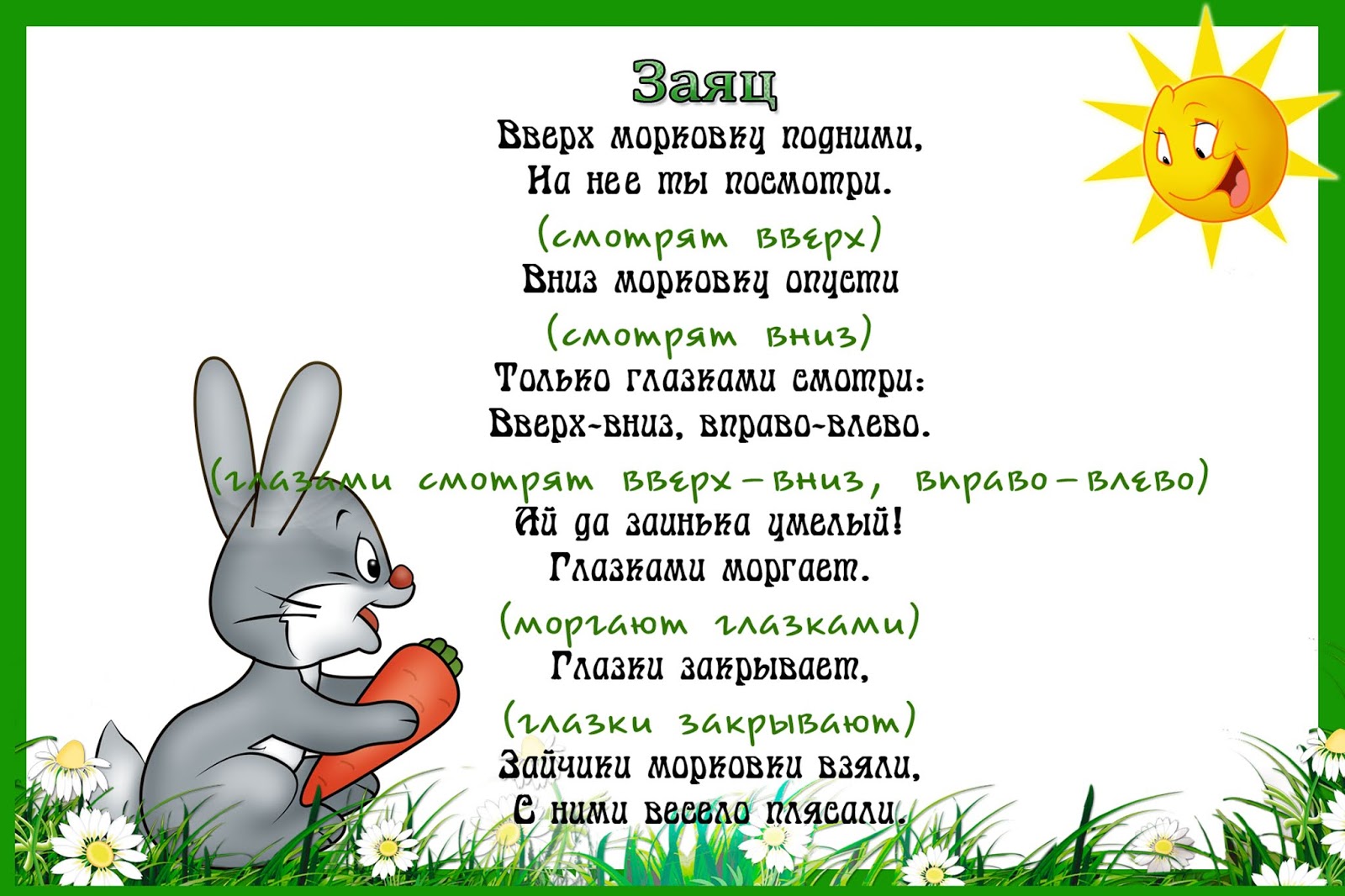 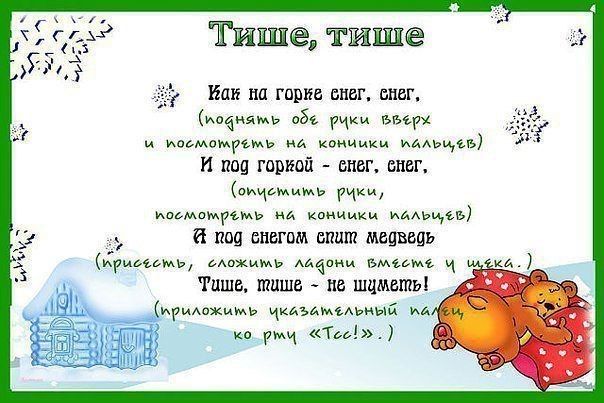 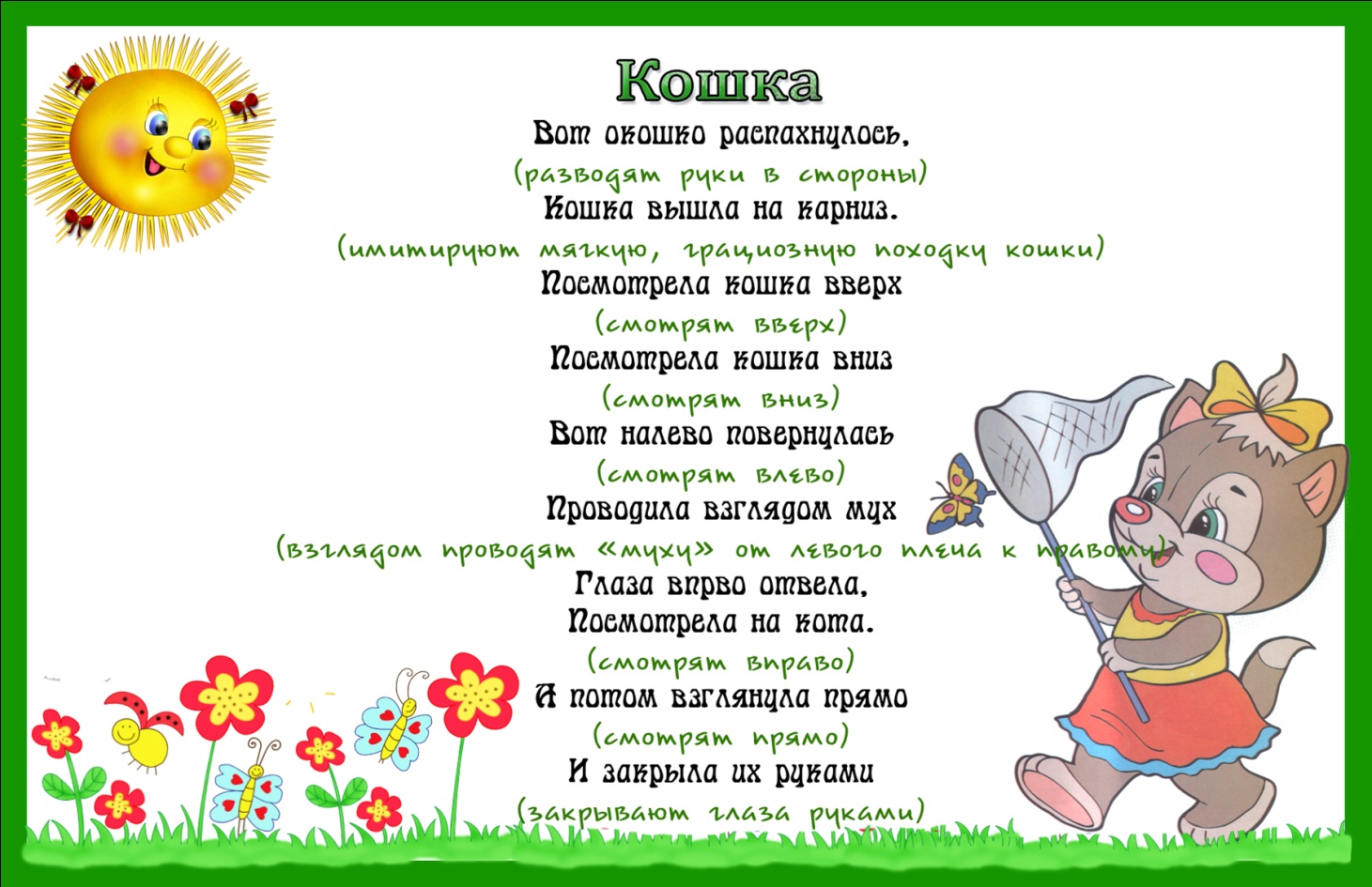 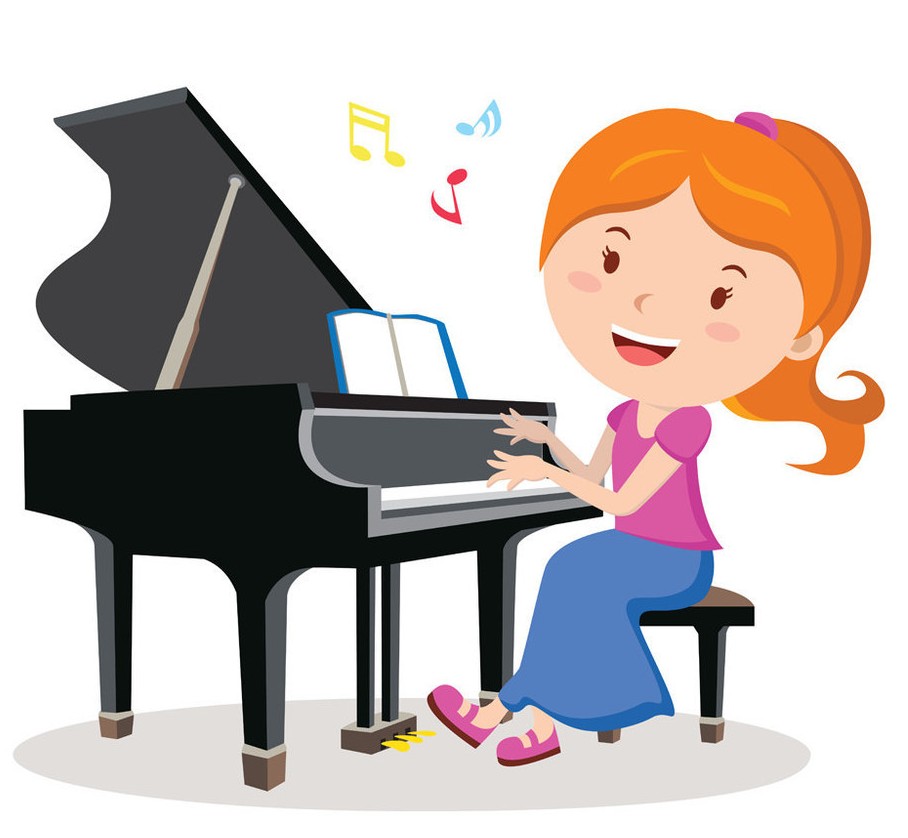 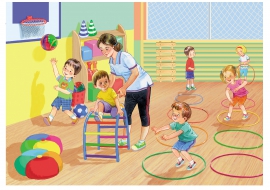 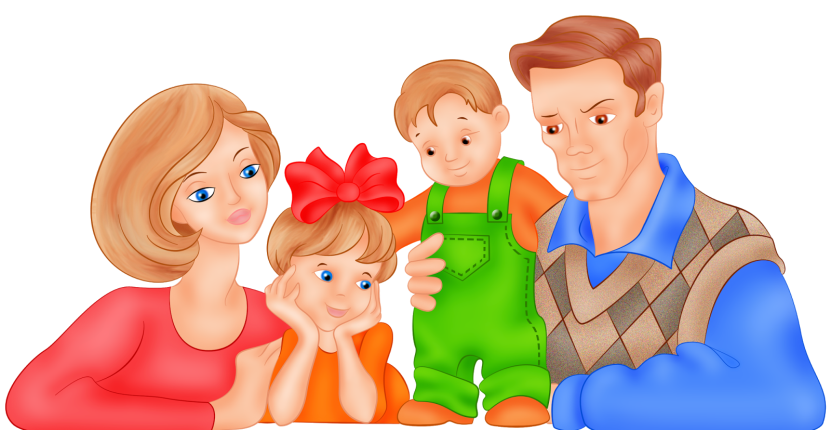 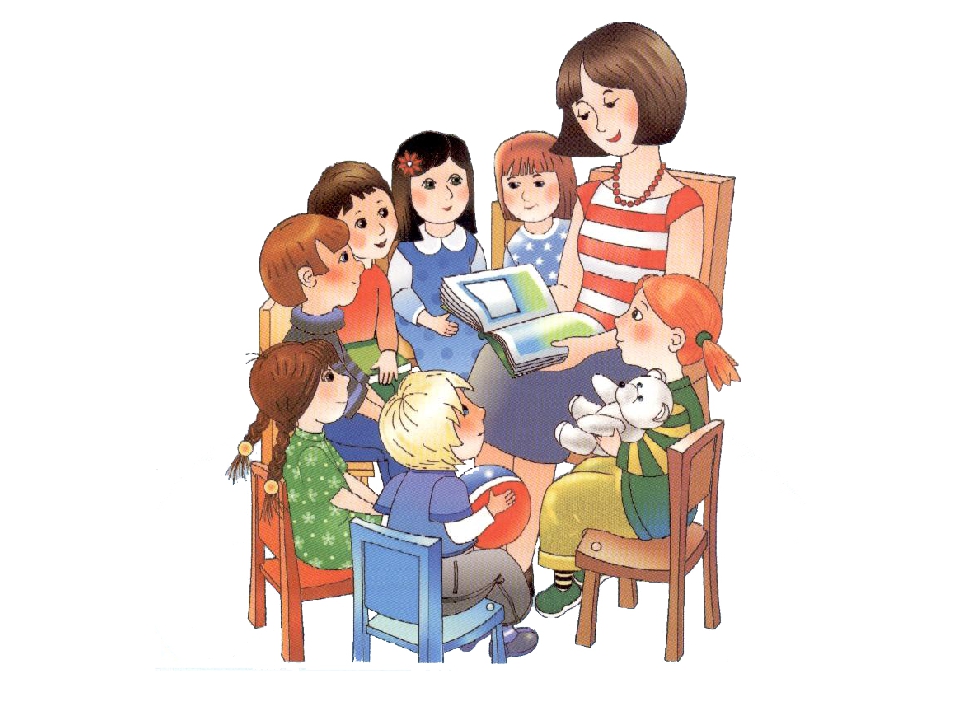 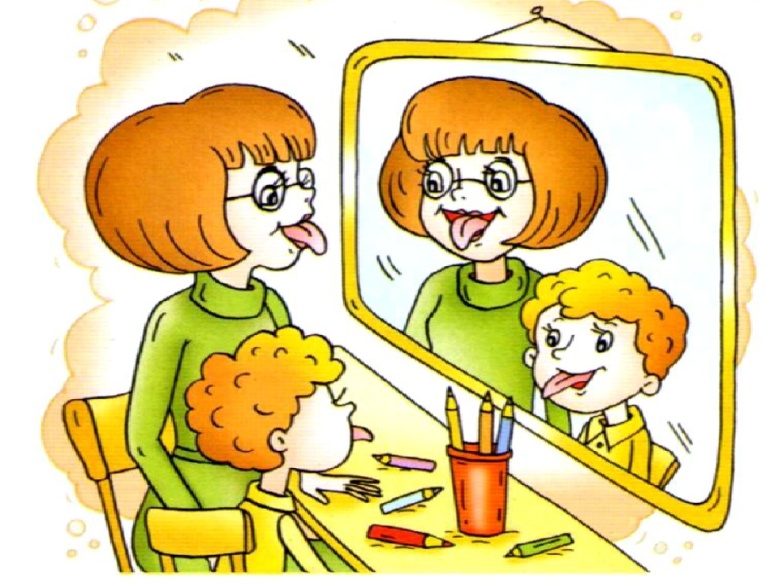 Темп, ритм и движения станут вашими упражнениями, если Вам необходима помощь в коррекции речи!
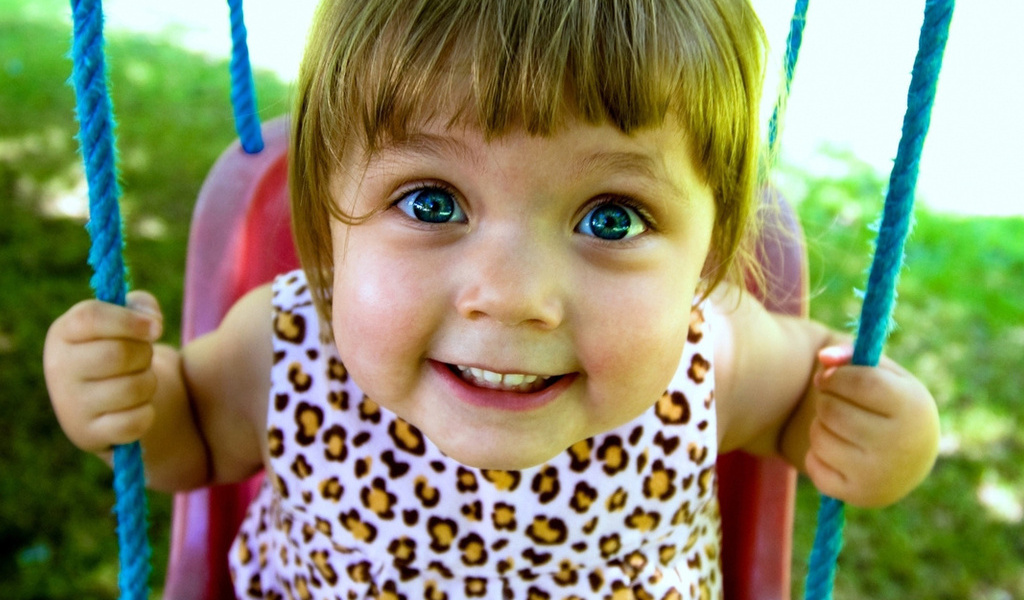